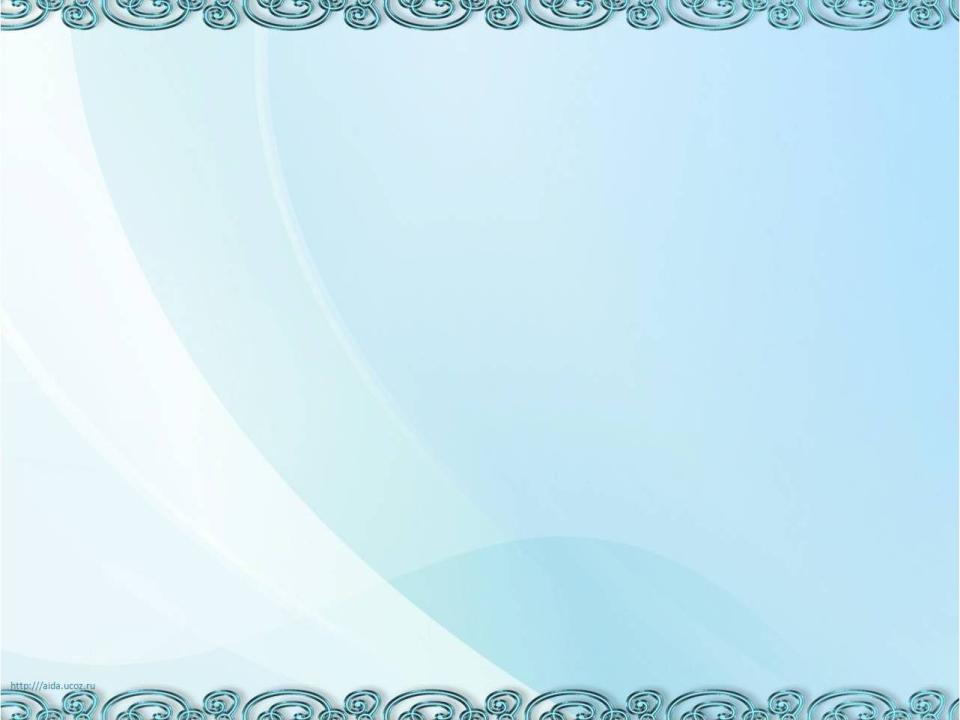 МБДОУ «Детский сад  комбинированного вида «Ягодка»Педагогический  проект.Тема: «Нравственно – патриотическое воспитание дошкольников  подготовительной  группы»
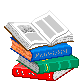 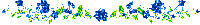 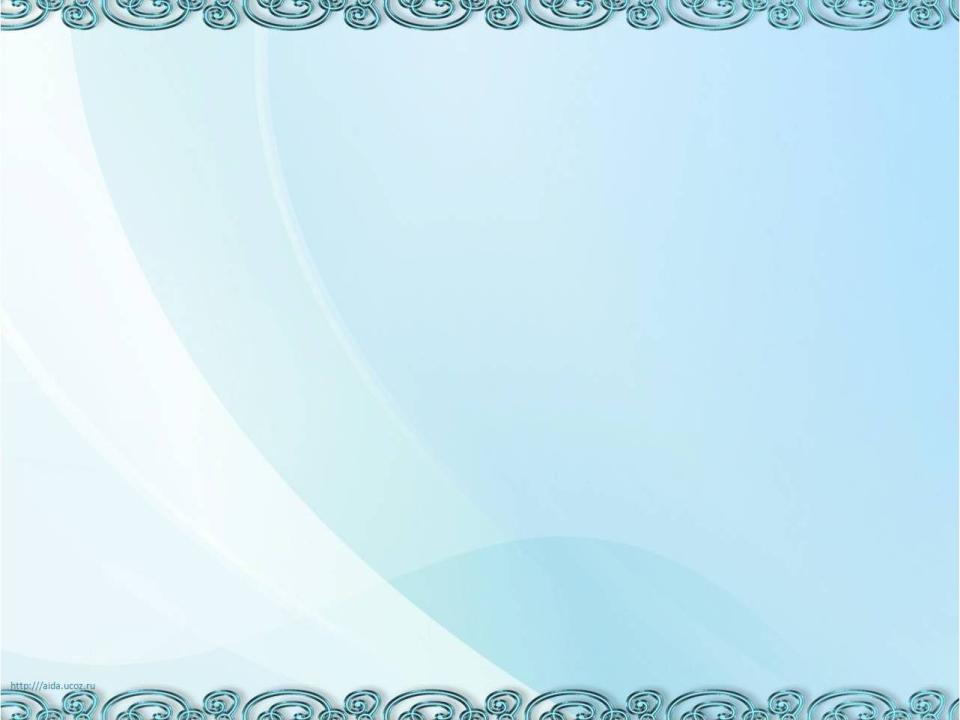 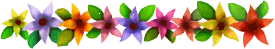 Повысить профессиональное мастерство и профессиональную компетенцию педагогов в районе с детьми по теме «Нравственно – патриотическое воспитание дошкольников при ознакомлении с окружающим»
Цель
Задачи
Углубление знаний педагогов о методах и приемах работы с детьми по нравственно-патриотическому воспитанию
Дать представления о том, в каких видах деятельности проводится данная работа
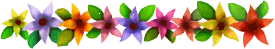 Работа по нравственно-патриотическому воспитанию проходит через непосредственно-образовательную деятельность
Физическое развитие
Непосредственно образовательная деятельность
Художественное творчество
Труд
Рисование
Лепка
Формирование общественной жизни
Конструирование
Чтение художественной литературы
Целевые прогулки
Экскурсии
Организованная образовательная деятельность
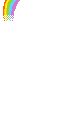 Экспериментирование, моделирование
Игра
Акции
Наблюдение
Образовательная деятельность
Беседы
Видеотека
Рассматривание картинок, иллюстраций
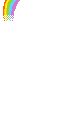 Информационная корзина
Система и последовательность работы по нравственно-патриотическому воспитанию
Семья
Детский сад
Родная улица
Права и обязанности
Страна, столица, символика
Родной  поселок
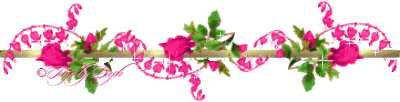 Взаимодействие с организациями.
Лицей№1
Библиотека
Музей
Центр детского творчества
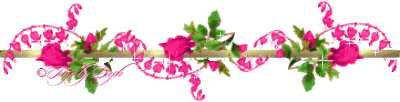 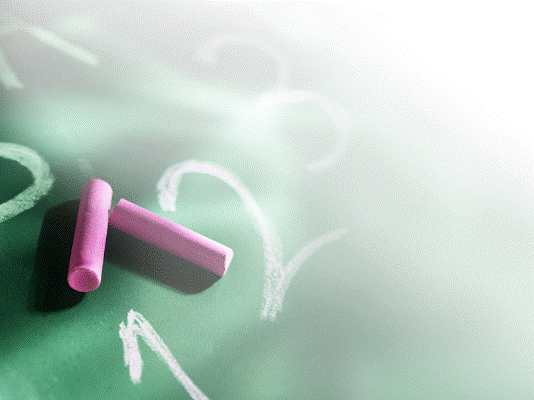 Знакомство с родным поселком начинается с посещения достопримечательностей
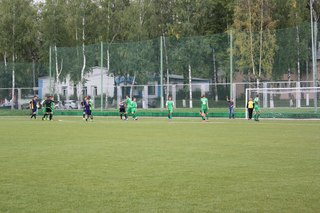 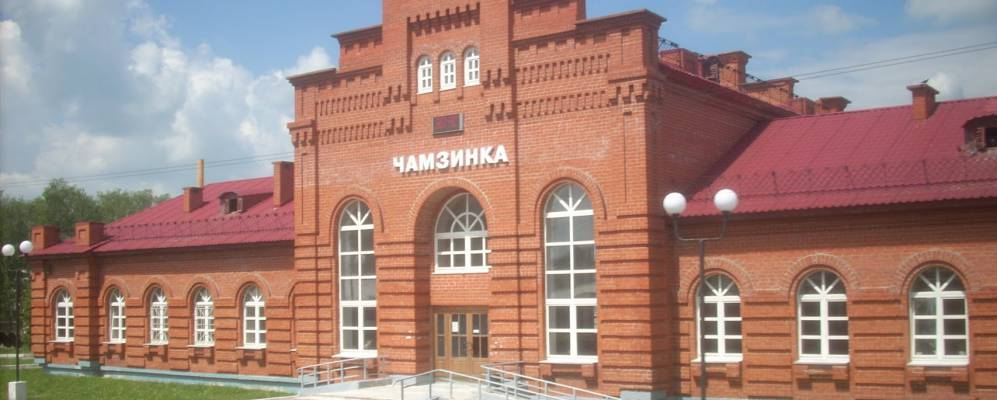 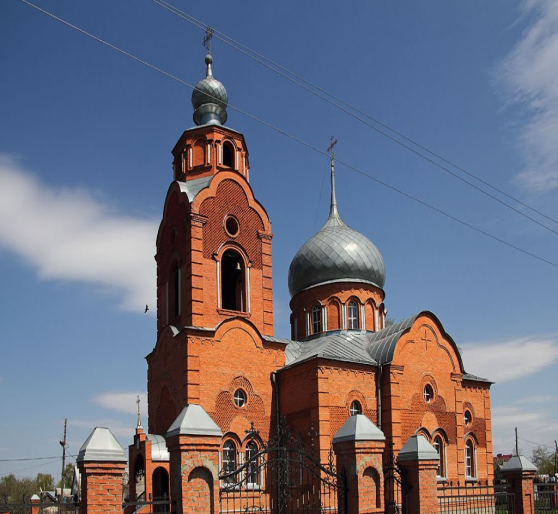 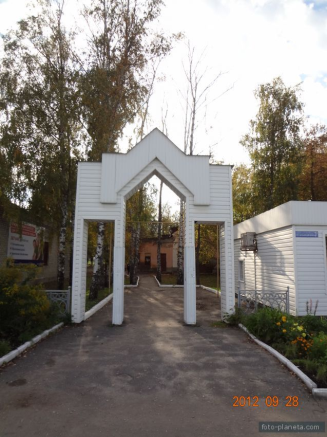 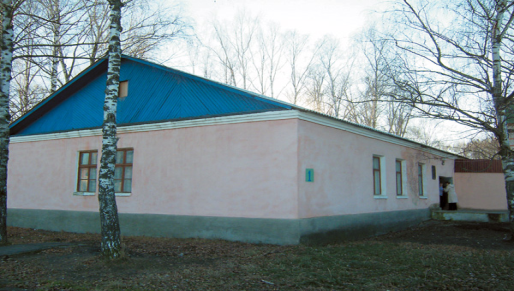 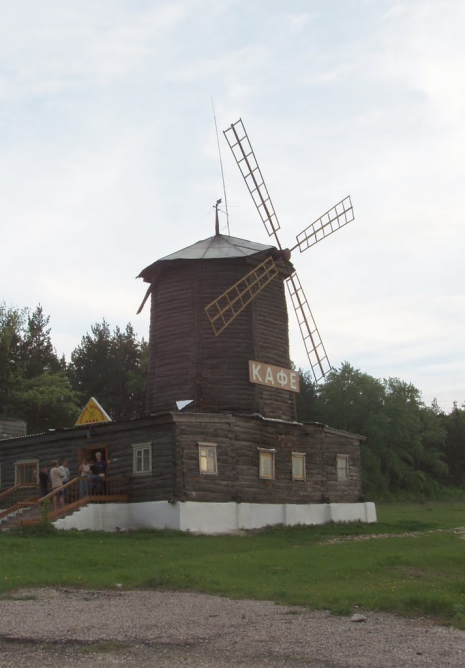 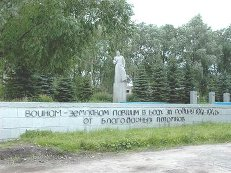 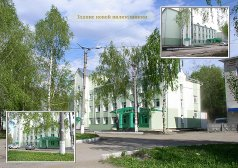 «Что мы Родиной зовём? 
Дом , в котором мы живём.»
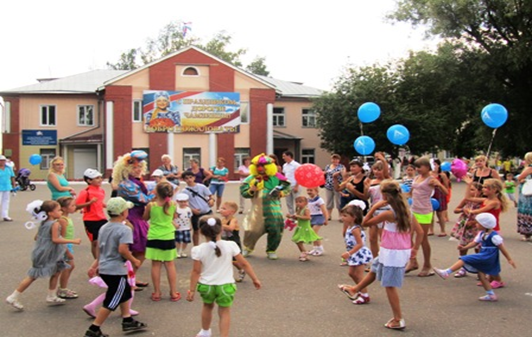 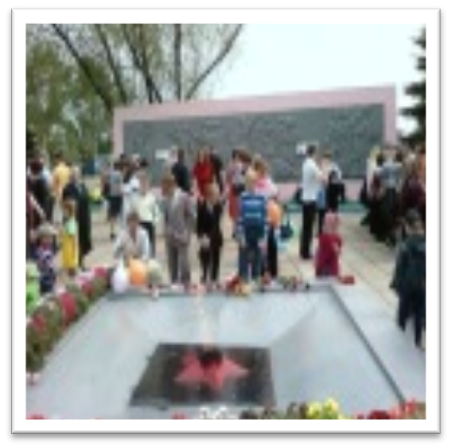 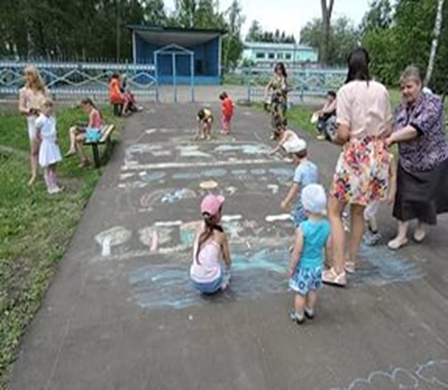 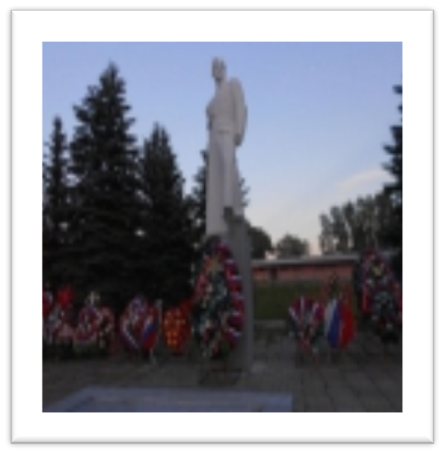 Знакомство с  символикой  страны
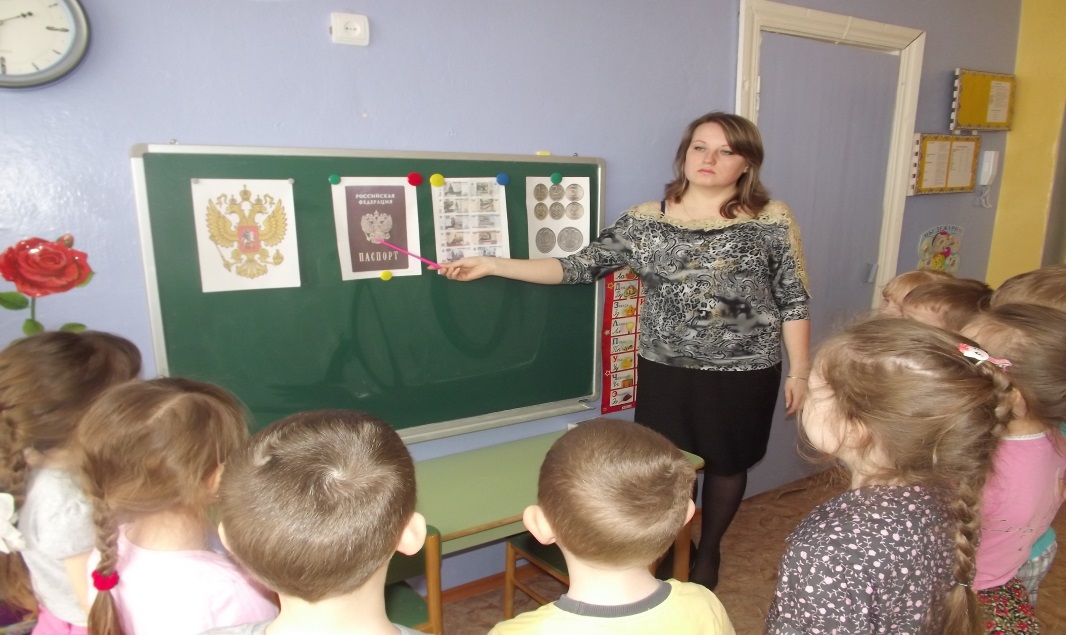 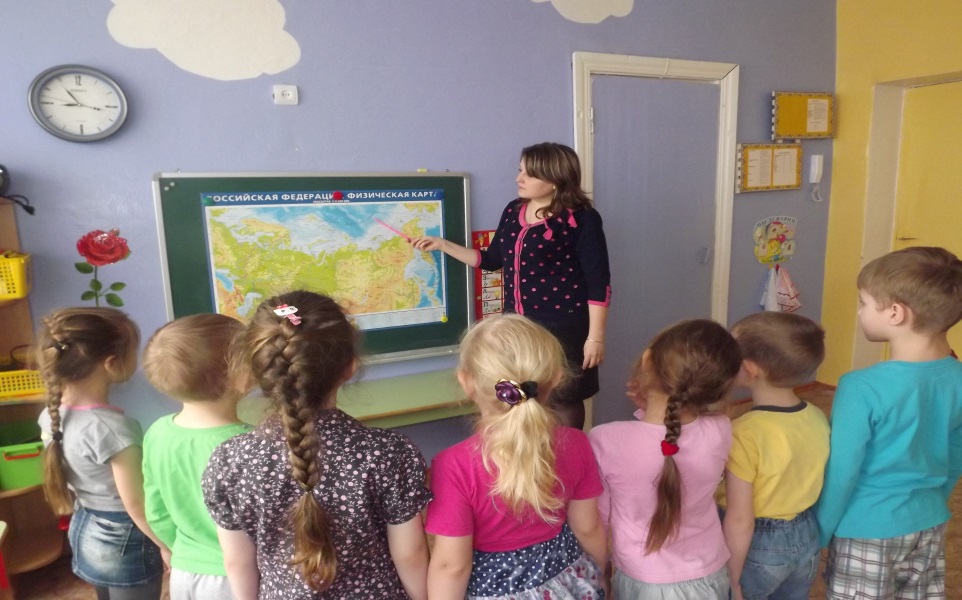 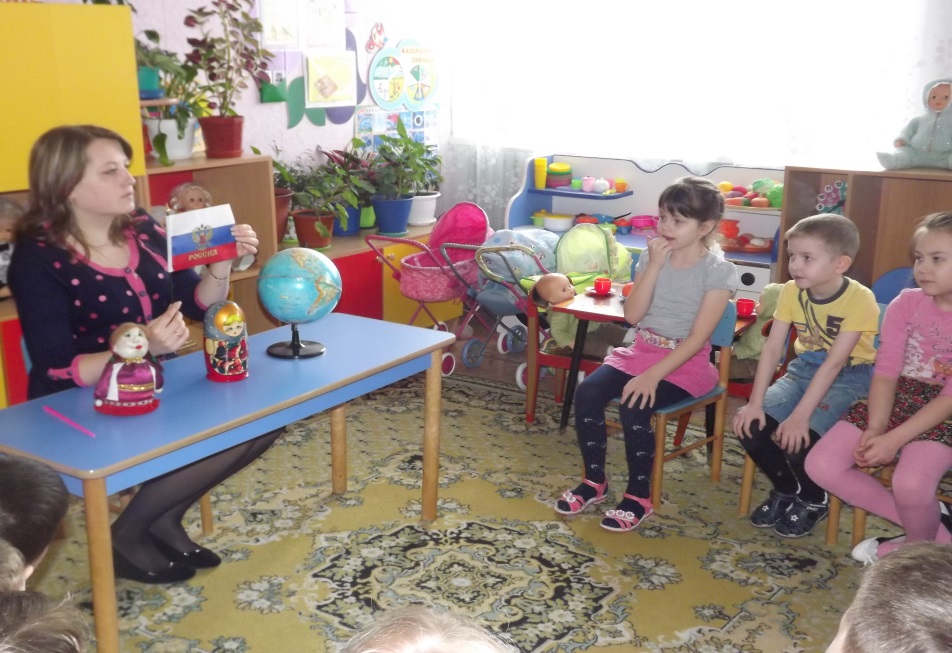 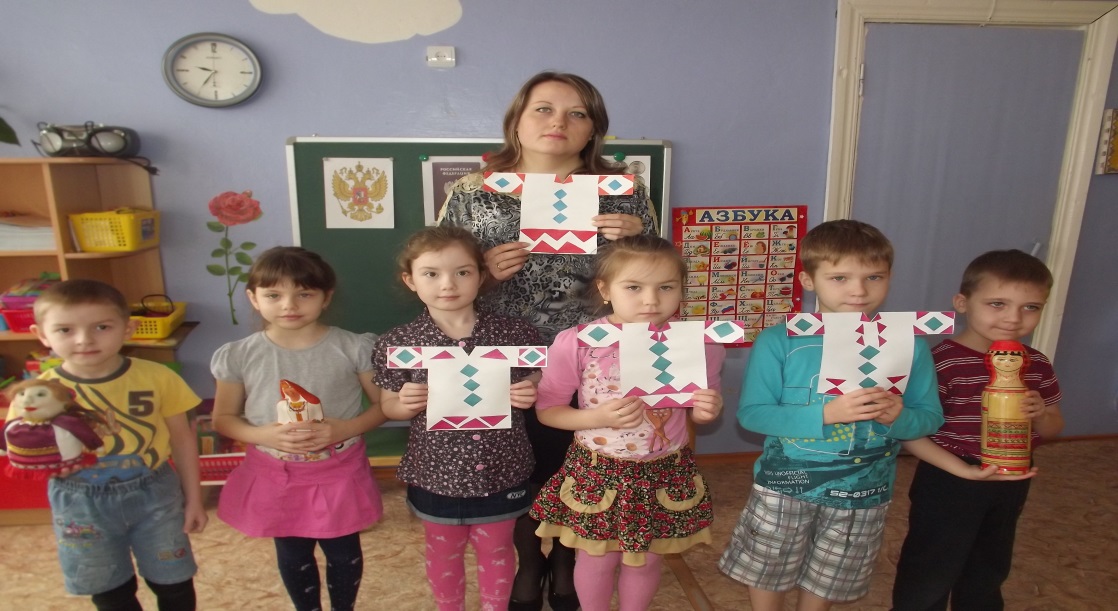 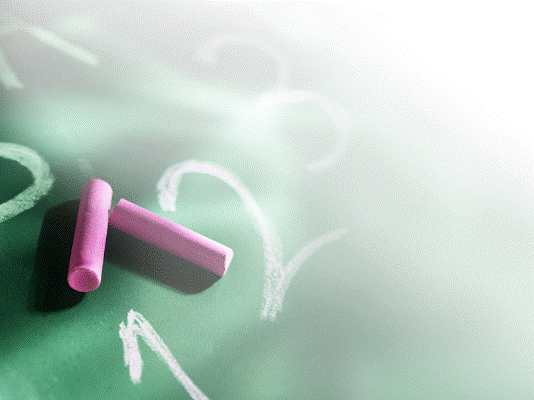 Знакомство с  краеведческим  музеем
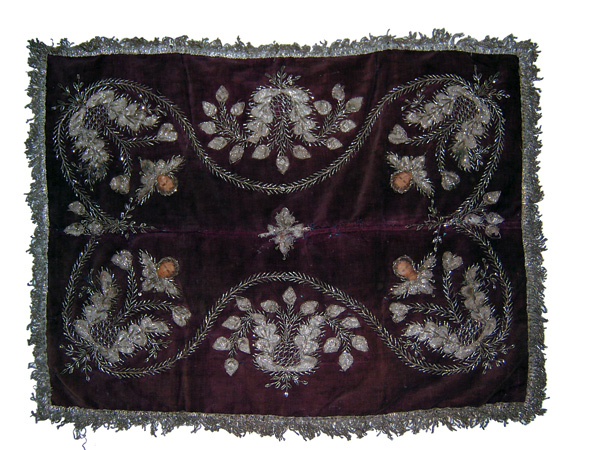 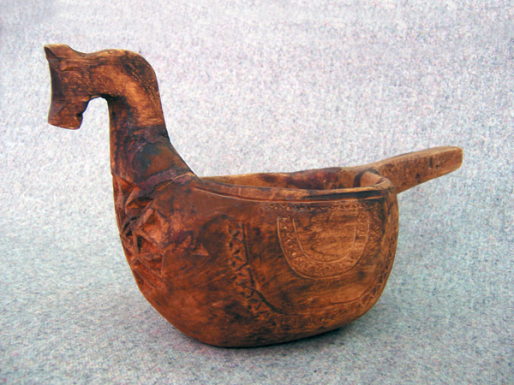 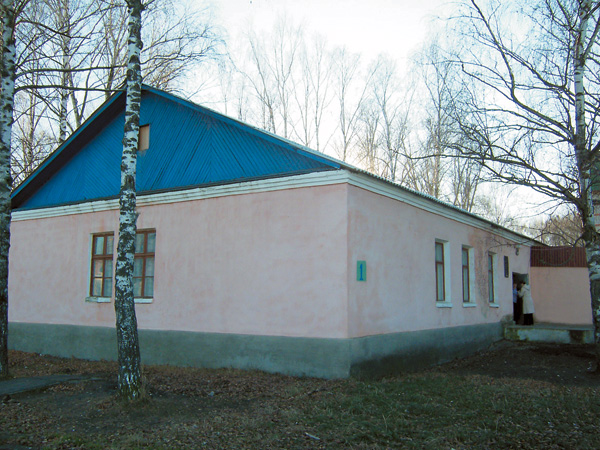 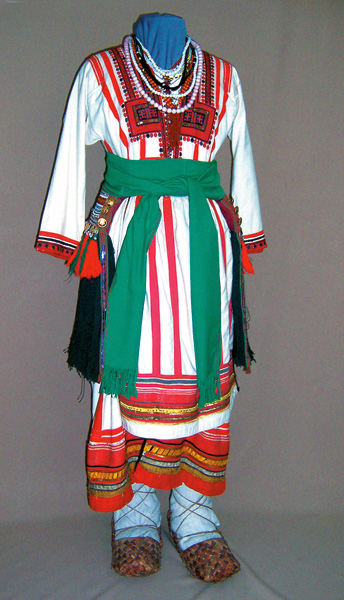 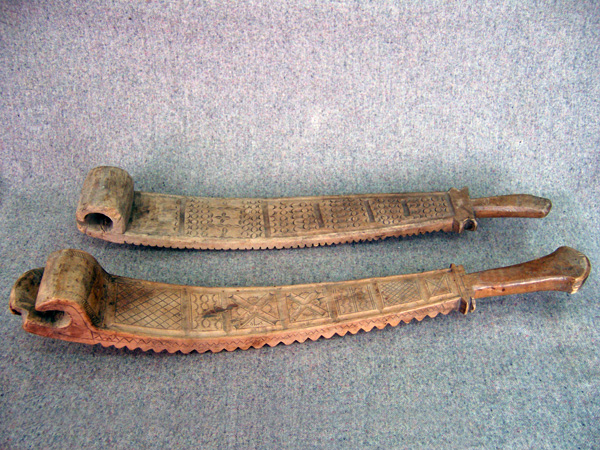 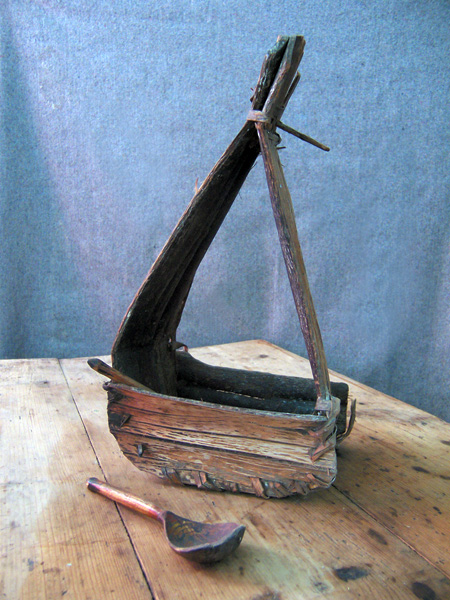 Система работы по ознакомлению с государственной символикой позволяет решить следующие задачи:
Ознакомить детей с понятием «символ» и его значением
Ознакомить детей с историей происхождения герба, многообразием гербов городов России
Дать детям представления о том, что герб это не только маленькая информация о городе, но и то, чем город очень гордится
Познакомит с видами гербов, учить читать заложенную в них информацию
Знакомить с разнообразными профессиями, воспитывать чувство уважения к представителям разных профессий
Дать детям некоторые представления о нелегкой истории  России, воспитывать чувство гордости за своих предков, признательности за их подвиг
Воспитывать в детях чувство гордости за свою Родину
Образовательная деятельность с детьми
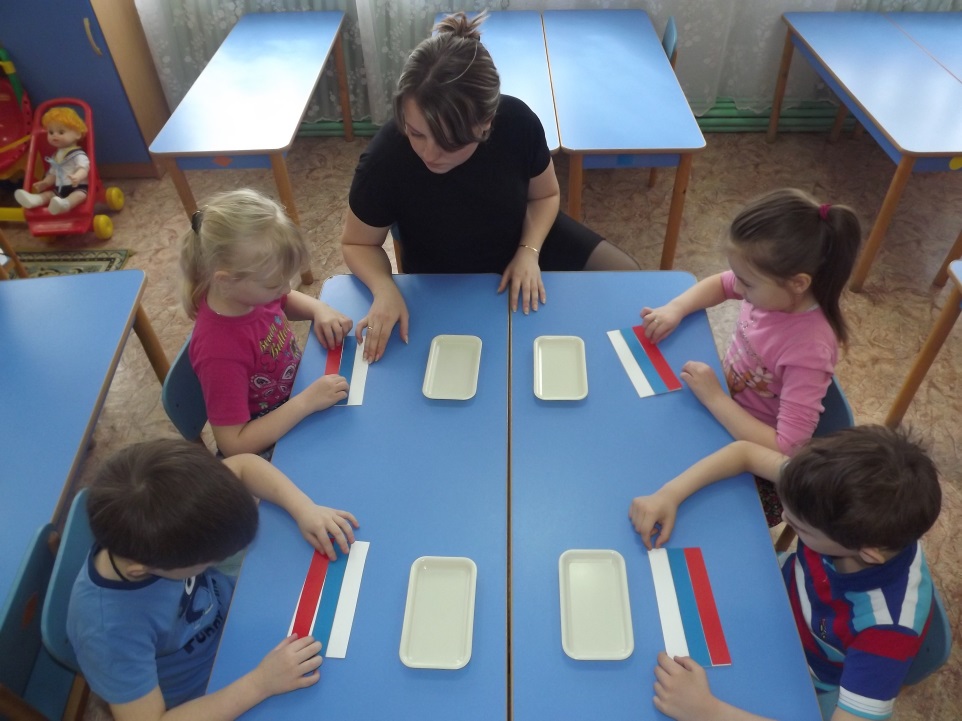 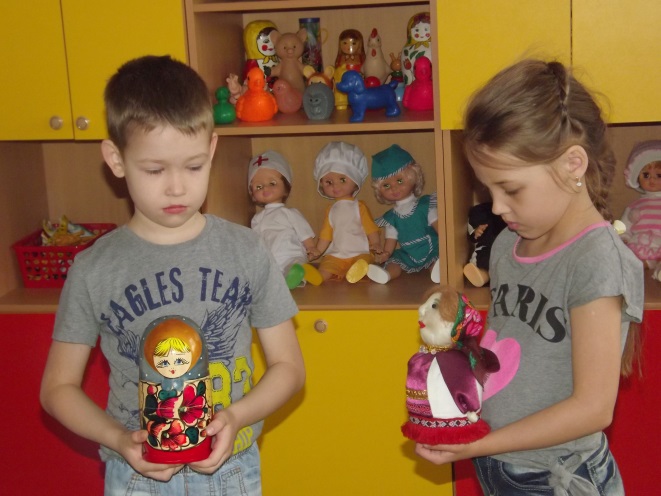 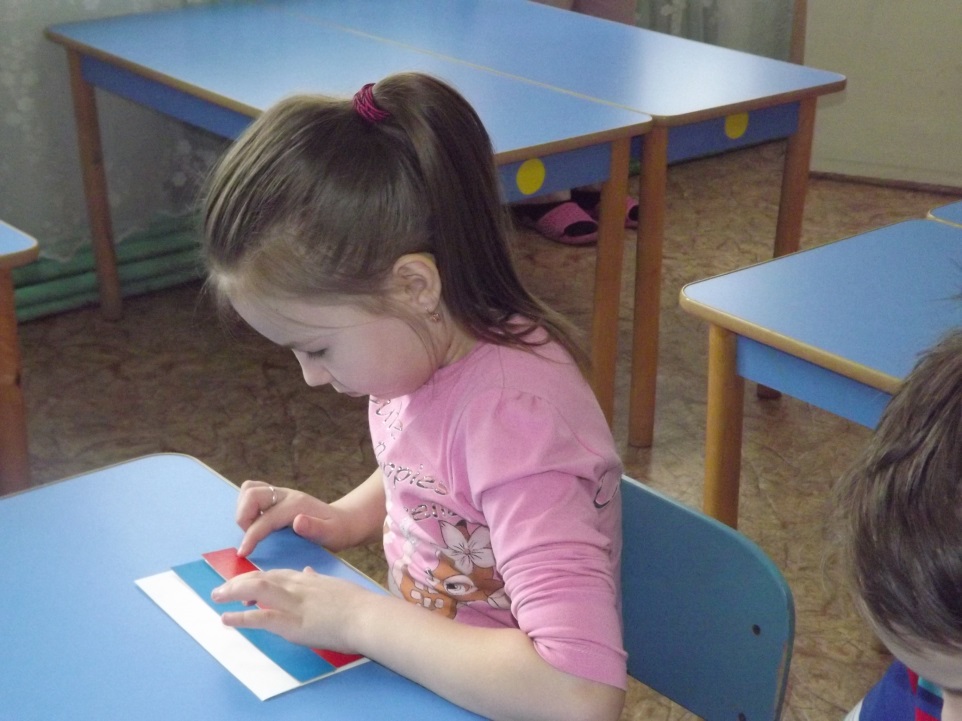 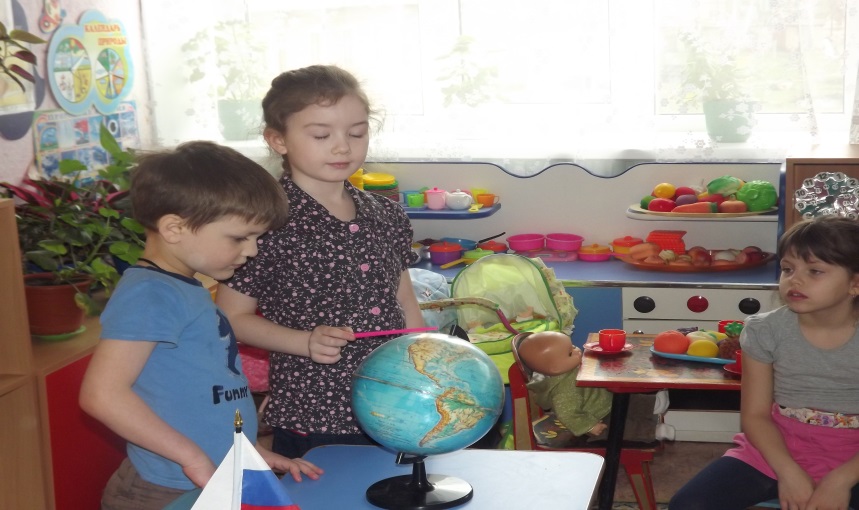